Developing an Implementation Plan Webinar
September 6, 2017
Webinar Objectives
Discuss the general process for developing a plan to fully implement the revised school counseling model and standards.
Identify resources available to assist in the implementation process.
Tennessee Model of School Counseling: Elements of Best Practices
School Counselors work within 3 domains of student development:
Academic, Social and Emotional, College and Career Readiness

Foundation – WHY we do what we do
e.g., setting annual goals, aligning work to standards, compliance to statutes/policies

Management – HOW we do what we do
e.g., needs assessments, setting expectations, analyzing data

Delivery – WHAT we do
e.g., individual student planning, delivering core counseling curriculum, responsive services, collaboration, consultation, referrals

Accountability – the IMPACT of what we do
e.g., program and professional evaluations, impact analyses
Source for graphic and more information: http://schoolcounselor.org/asca/media/asca/ASCA%20National%20Model%20Templates/ANMExecSumm.pdf
3
[Speaker Notes: This is how SC can start to close the gaps.]
Implementation Plans
[Speaker Notes: Go over the information in each team packet. 
Start with Implementation Plan – teams should use this throughout the training to identify next steps for completion of each item.]
Implementation Plan
Resources available
School Counseling website
Revised School Counselor Policy
Implementation Guide
Implementation Plan
Templates
5
Implementation Guide
6
Step 1: Implementation Team
Identify the 3-5 member team that will assist with the planning, implementation, and evaluation of the school counseling program. Members should include school counselors, administrators, and a district school counselor supervisor, if applicable.
District Implementation Team should include supervisor of school counseling, school counselors, and school administrators. 
Who are your champions?
Who has social capital to help advocate for change?
The implementation team is just for implementation planning.
7
[Speaker Notes: Take 5 minutes to talk as a team about other potential members and then complete that section of the IP.  Identify who should be responsible for reaching out to those folks and a date for completion.]
Step 2: Program Audit
Program Audit
Focus on the implementation of the model
Focus on one component at a time
Identifies baseline for implementation plan
Provide feedback for continuous improvement
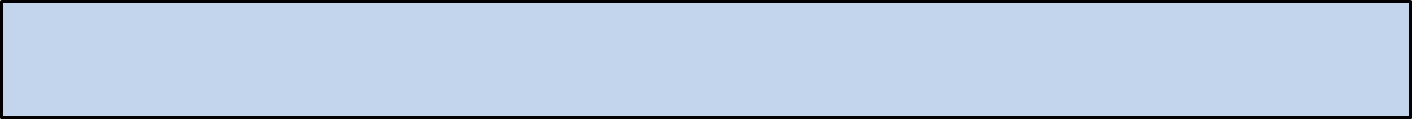 The program audit is used for implementation only.
8
[Speaker Notes: Distribute Program Audit feedback. 
Each team should review feedback and discuss. Make notes on the steps that your team may have complete. As we discuss each of the steps, use the feedback from the Audit to determine what further action should be taken to complete those steps. Update your IP accordingly.]
Management: Program Audit
Step 3: School Counseling Philosophy
Beliefs
What do we believe about the school counseling program’s impact on student achievement? 
What are the unique contributions of the school counseling program?
Vision
How are our students different as a result of participating in the school counseling program?
States best possible student outcomes
Is believable and achievable
Mission
Provides focus and direction to reach vision
Aligns with school, district, and state goals
Identifies unique contributions of CSCP to meet students’ needs
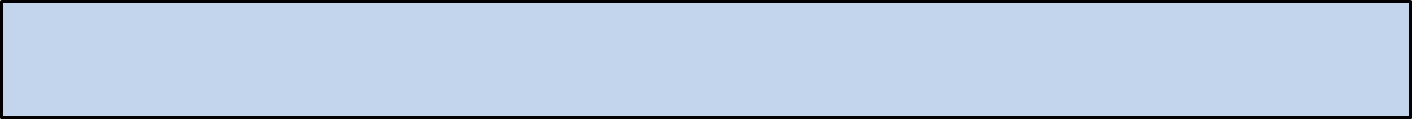 Once these are developed they will be reviewed annually.
10
Foundation: Guidelines
Tennessee Code Annotated
T.C.A. § 49-5-302. School counselors & school teachers
T.C.A. § 49-6-303. School counselors
State Board of Education Policy 5.103
Counseling Standards
School Counseling Model
Ethical Standards
11
[Speaker Notes: Highlight that all schools must provide CSCP as defined by state board policy, 5.103]
Step 4: Review and Update Policies
Your review should include:
	School board policies
	District procedures
	School procedures

Identify process for making any necessary revisions

Discuss strategies for monitoring the counseling program to ensure it is adhering to guidelines.
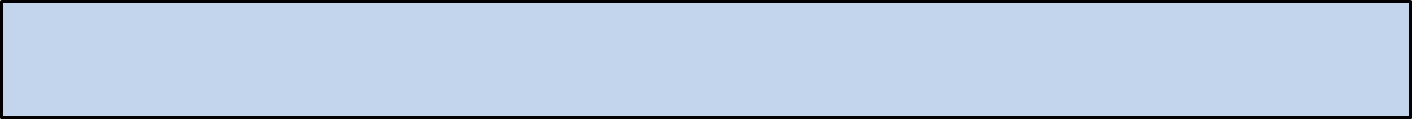 For implementation you are developing a plan to review policies. All policies are not expected to be reviewed at the completion of the Implementation Timeline.
12
[Speaker Notes: Highlight that all schools must provide CSCP as defined by state board policy, 5.103
Chart accountability strategies and share out. 
Complete the Implementation Plan, identifying who will take the lead on completing this step.]
Foundations: Program Expectations
Budget
Facilities
Materials
Supplies/Equipment/Technology
Staffing & Ratios
Use of Time – 80/20
Appropriate School Counseling Activities
13
Step 5: Review Program Expectations
When possible let district lead counselor guide this work.
Review roles and responsibilities of school counselor(s).
Determine method and dates for tracking school counselor(s)’ use of time
Prepare budget aligned to student and school needs
Please remember, this is an opportunity to advocate for your students and your counseling program.
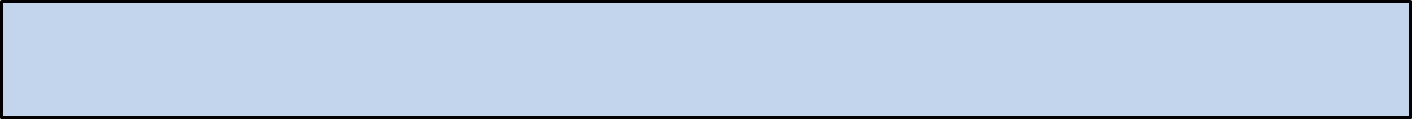 This process will take time. Some expectations will be met more quickly than others.
14
[Speaker Notes: Discuss the roles and responsibilities of school counselors.
Identify which are not aligned to the model – make suggestions for how to accomplish those tasks and identify what the counselor will do in their place
Teams will chart their role/responsibility reassignment strategies and share out
Team should update the IP to continue addressing roles, budgets, use of time]
Step 6: Conduct Needs Assessment
Identify stakeholder representative to participate in a needs assessment
Select an assessment instrument
Compile results to be used for program planning, goal development, and professional growth plan.
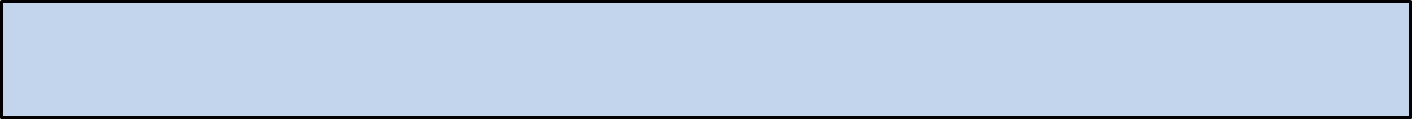 Conduct a needs assessment annually. Identify instrument during implementation and revise each year as necessary.
15
[Speaker Notes: Who has conducted a Needs Assessment before? 
Nancy/Joe to share
Purpose is to gather stakeholder feedback (perception data) on what they believe, can do, know and have experienced.
This info will drive program goals and delivery of services (action plans).]
Management: Assessments
School and Student Needs Assessments
Perception Data to show stakeholder mastery of standards, changes in attitudes and beliefs, and perceived gains in knowledge and skills
Examples are Pre/Post-tests or surveys
Should be conducted at least annually
Can be comprehensive and/or specific to program/strategy
Involve various stakeholders
16
Management: Assessments
17
Step 7: Review School and Student Data
Identify gaps and needs.
Brainstorm how the school counseling program can impact the identified gaps and needs.
Prioritize the identified gaps and needs.
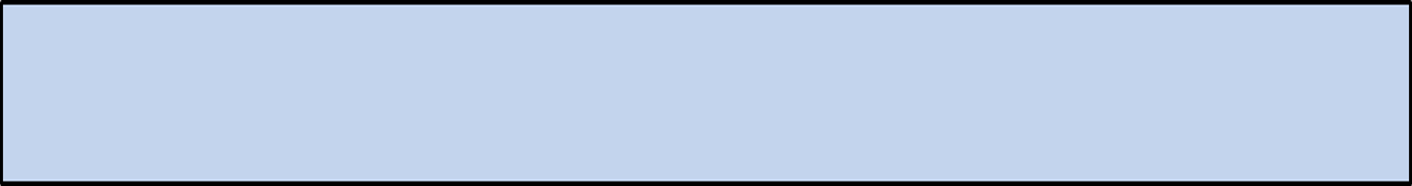 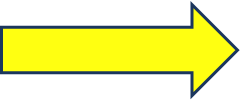 This will be done annually. Use the implementation planning to build capacity for using data.
18
[Speaker Notes: Consider how the identified needs align to the school, district and state goals.
Consider the activities, strategies, and interventions that will be delivered to address the gaps/needs – will they support a comprehensive program or will other parts of the program be impacted.
Consider what other stakeholders are also engaged in addressing the gaps/needs.
Select one for the program goal.]
Step 8: Write Program Goals
Utilizing MEASURE or SMART goals, craft a goal for the counseling program for the upcoming school year. 
Identify the baseline data and set a reasonable goal for growth.
Continue to disaggregate and review the data to determine appropriate strategies and interventions.
Discuss other stakeholders who are engaged work around this goal and the strategies and interventions they provide.
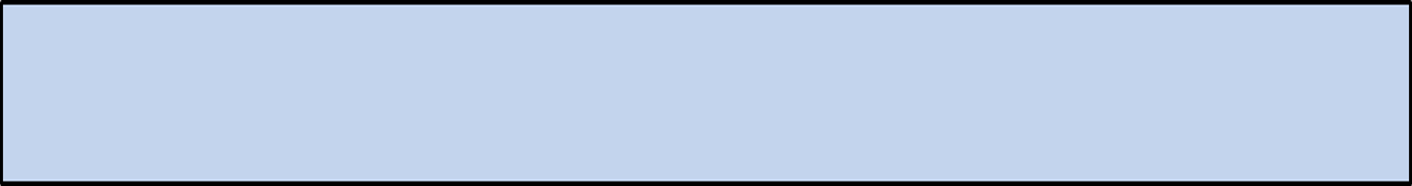 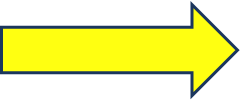 This will be done annually.
19
[Speaker Notes: Program goals will provide focus for the counseling program, but the program is not limited to work only around the specific program goal.

District: 
How will you guide your individual schools through the development of strong program goals?

Teams will review data, select focus areas for program goals, identify any additional data needed (needs assessments)
Share out focus areas for program goals
Update the IP to complete this step.]
Foundations: Program Goals
Program Goals	
Address specific student outcomes
Based on school and student data
Promote achievement, attendance, behavior, and/or school safety
Support school improvement goals
Drive planning of comprehensive school counseling programs
Example: M.E.A.S.U.R.E. or SMART goals
Increase the % of students enrolling in postsecondary education/training from 57% - 82%
Reduce the % of chronic absenteeism by 38%
Increase the # of African American males in EPSOs
20
Step 9: Complete School Counselor Competencies Assessment
Complete the school counselor competency assessment
Align results to prioritized student and school needs
Write a professional growth plan for an identified competency need
School Counselor Competencies
Identify the knowledge, abilities, skills, and attitudes necessary to plan, organize, implement, and evaluate a comprehensive school counseling program
Drive professional development and growth plans
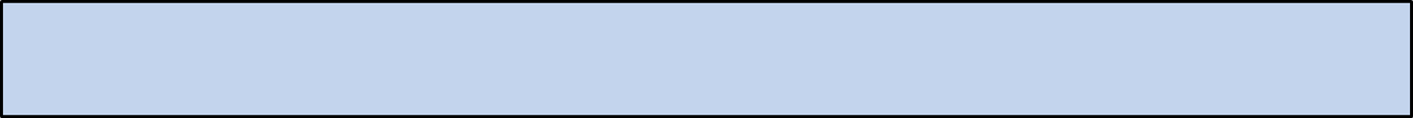 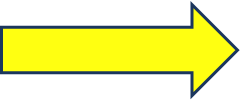 This will be done annually.
21
[Speaker Notes: Teams will discuss how SC Competencies assessment can help improve counseling program. 
Update IP to complete this step.]
Step 10: Complete the Program Management Agreement
The school counselor should prepare the program management agreement; however, it will be discussed and completed with the administrator.
 Program Management Agreement 
Outline organization of counseling program
Developed with school counselors and administration
Ensures the counseling program aligns to School Improvement Plan goals
Increase administrator understanding of counseling program
Completed prior to or early in school year
Can be reviewed throughout the year to evaluate progress toward meeting program goals
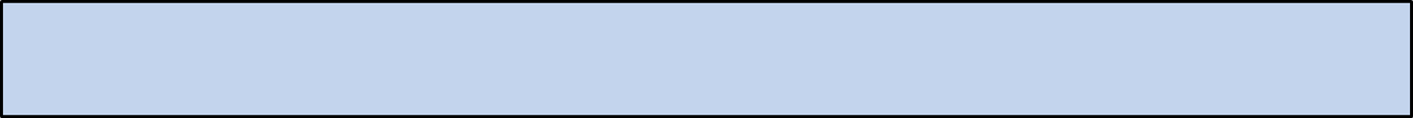 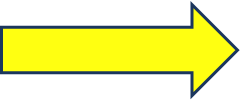 This will be done annually.
22
[Speaker Notes: District teams: how will you train counselors/administrators on using PMA. Will you collect and provide feedback? How will you monitor for review and/or revisions throughout the year, as necessary.
Each Team should identify what areas of the PMA are already complete.
Update the IP to complete this step.]
Step 11: Complete Action Plans
The school counselor will complete the action plans for
School Counseling Core Curriculum
Small Group
Closing the Gap
Action Plans align to the counseling standards and serve as documentation for standards that are being addressed each year. 
The implementation team should provide feedback on the development and completion of the action plans.
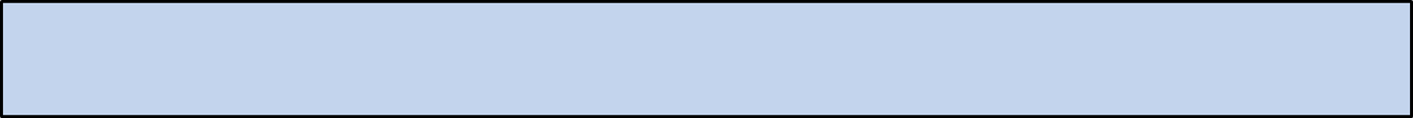 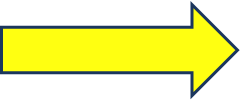 This will be done annually.
23
[Speaker Notes: Give teams 10 minutes to start brainstorming activities/interventions that should be addressed through the action plans.
Not intended to cover every activity/service of the counseling program.
Teams will update the IP to complete this step.]
Step 12: Create Counseling Calendar
Create a yearly calendar that highlights programs and activities of the school counseling program
Identify strategies for sharing the calendar with stakeholders
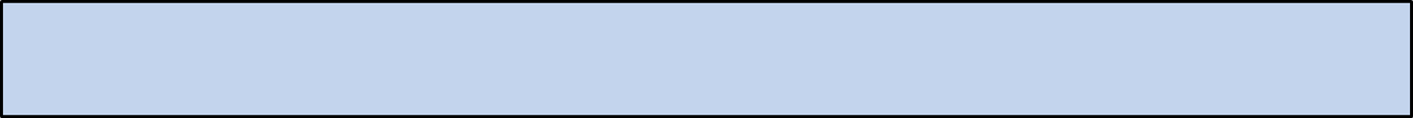 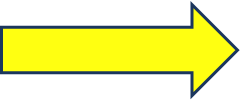 This will be done annually.
24
[Speaker Notes: The implementation team should discuss general topics to be included in the yearly calendar as well as identify strategies to communicate the yearly calendar with stakeholders.
The team should update the IP to complete this step.]
School Counseling Student Standards
Describe the attitudes, knowledge, skills, and experiences students need to achieve academic success, postsecondary and career readiness, and social/emotional development
Organized in three broad domains:
Academic development: Standards guiding school counseling programs to implement strategies and activities to support and maximize each student’s ability to learn. 

Social and emotional development: Standards guiding school counseling programs to help students manage emotions and learn and apply interpersonal skills.

College and career readiness: Standards guiding school counseling programs to help students understand the connection between school and work as well as plan for and make a successful transition to postsecondary education, training, or the workforce.
25
[Speaker Notes: When school counselors’ work is aligned to meeting these standards, how will that impact the gaps you have identified?
Give each group a copy of the corresponding standards. Let them work to identify which standards will impact the identified gaps.
Share out to the larger group.]
Step 13: Write Lesson Plans
Write lesson plans for curriculum and small group activities
Share effective lesson plans for meeting counseling standards with the department to be included in the Resource Guide
Academic development: Standards guiding school counseling programs to implement strategies and activities to support and maximize each student’s ability to learn. 
Social and emotional development: Standards guiding school counseling programs to help students manage emotions and learn and apply interpersonal skills.
College and career readiness: Standards guiding school counseling programs to help students understand the connection between school and work as well as plan for and make a successful transition to postsecondary education, training, or the workforce.
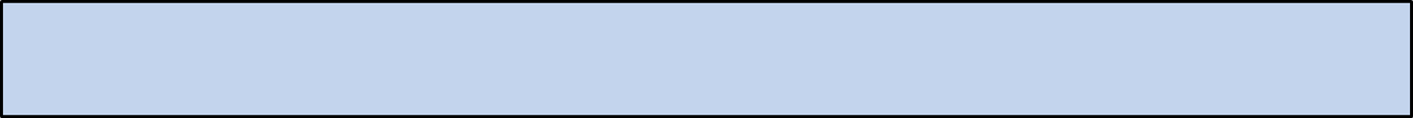 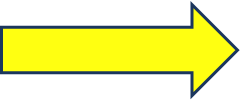 Once you develop lesson plans you should plan to revise them annually based on outcomes of each lesson.
26
[Speaker Notes: Give]
Step 14: Training on Counseling Program
Create a presentation to stakeholders explaining the new school counseling program, processes for accessing services for students, and services available.
Deliver the presentation to faculty and staff.
Deliver the presentation to students and parents.
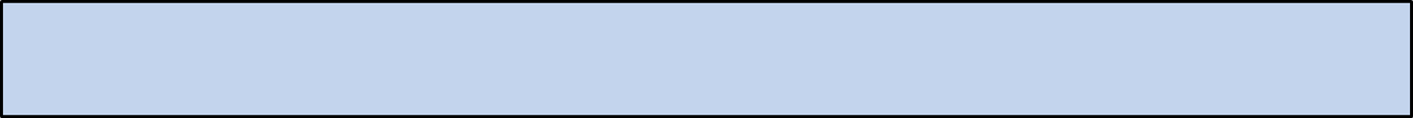 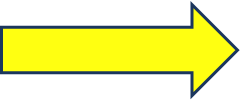 This will be done annually. Once the staff understands the program you may only need to provide refresher training.
27
[Speaker Notes: Communication will be really important. Think strategically about where you will have the best opportunities to reach the most stakeholders.
The intro presentation can be replicated and shared. Utilize google classroom to collaborate on this. 
Let the team discuss potential opportunities for training. 
Update the IP to complete this step.]
Step 15: Assemble Advisory Council
Identify and invite potential advisory council members. 
Conduct Advisory Council meeting. 
Notes and sign-in sheets should be maintained to serve as documentation of the meeting.
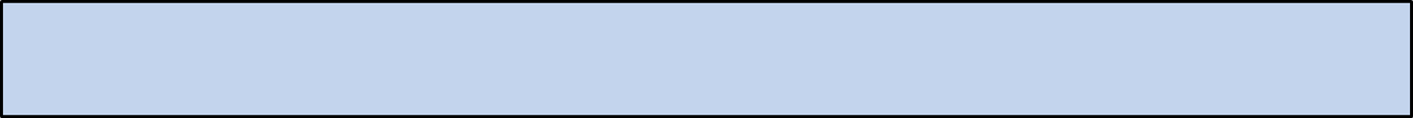 The Advisory Council should be active every year. Membership could last two years to minimize changes and updated to the council.
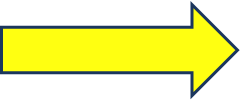 28
Step 16: Conduct Program Evaluation
Identify representative stakeholders to participate in a review of the effectiveness of the current counseling program.
Select appropriate evaluation instrument.
Compile results of the evaluation to determine program goals, action plans, and professional growth goals for the upcoming school year.
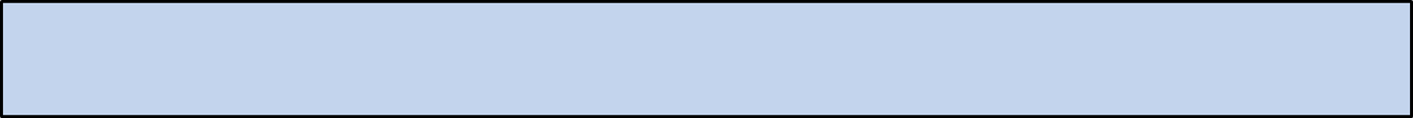 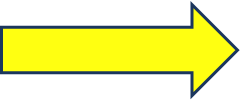 This will be done annually.
29
[Speaker Notes: The team will discuss and up the IP to complete the step.]
Step 17: Review and Share Program Results
Complete the following results reports:
Curriculum
Small Group
Closing the Gap

Review the program goal and professional growth goal to determine if they were met. 
Create and distribute a one-page summary of the results reports to show the impact of the counseling program to stakeholders.
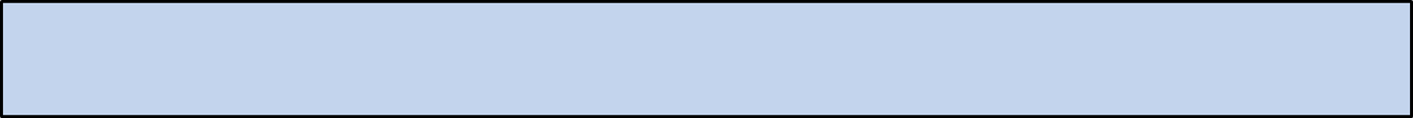 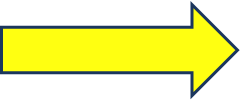 This will be done annually.
30
[Speaker Notes: Talk about the Final report from MEASURE
Districts may want to collect and share. 
Let the team update the IP to complete this step.]
Next Steps
Remember that you have this school year to prepare for full implementation of the revised school counseling policy.
Take small steps.
Collaborate with colleagues. 
Attend trainings and coaching
Ask questions!!
31
Contact
Leigh Bagwell
Coordinator of School Counseling
College, Career and Technical Education
Leigh.Bagwell@tn.gov
School.Counseling@tn.gov 
(615) 418-4527
32